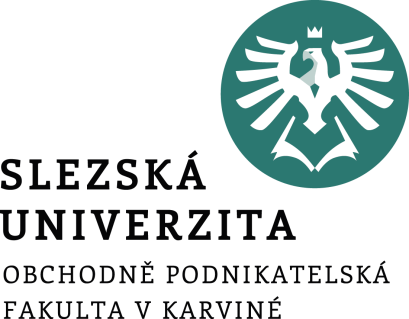 Marketing
1. seminář
Ing. Ondřej Mikšík
Seznamte se
Ondřej Mikšík
E-shopy, regionální značky a produkty, marketingová komunikace
e-mail: miksik@opf.slu.cz
Kancelář B201
Konzultační hodiny:
Pondělí: 15:00 – 17:00
[Speaker Notes: csvukrs]
Obsah
Rozcvička
Co je marketing
Týmový úkol
Podmínky absolvování
[Speaker Notes: csvukrs]
Zahřívací kolo
Jaká byla poslední TV reklama, kterou jste viděli?
[Speaker Notes: Co vás přimělo si ji zapamatovat?]
Zahřívací kolo
Ve kterém obchodě nakupujete nejčastěji?
[Speaker Notes: Jsou zákazníci věrní? Proč?]
Zahřívací kolo
Jaký produkt si představíte, když se řekne „kvalita“?
[Speaker Notes: Asociace se značkou. Je to pravda?]
Zahřívací kolo
Kterou firmu jste viděli na sociálních sítích?
[Speaker Notes: Pro koho je to vhodné?]
Zahřívací kolo
Zkuste vyjmenovat co nejvíce možností dopravy z e-shopu.
[Speaker Notes: Způsoby distribuce – vyzvednutí, zásilkovna, doprava domů.]
Zahřívací kolo
Kde sledujete filmy/seriály?
[Speaker Notes: Streaming – proč je trendy?]
Zahřívací kolo
Která značka aut je podle vás nejdražší a proč?
[Speaker Notes: Jak se tvoří cena a co nám říká o produktu?]
Značka a její rozpoznatelnost
Jaké jsou prvky značky?
[Speaker Notes: Barvy, tvary, logo, název, claim, zvuk, maskot.]
Značka a její rozpoznatelnost
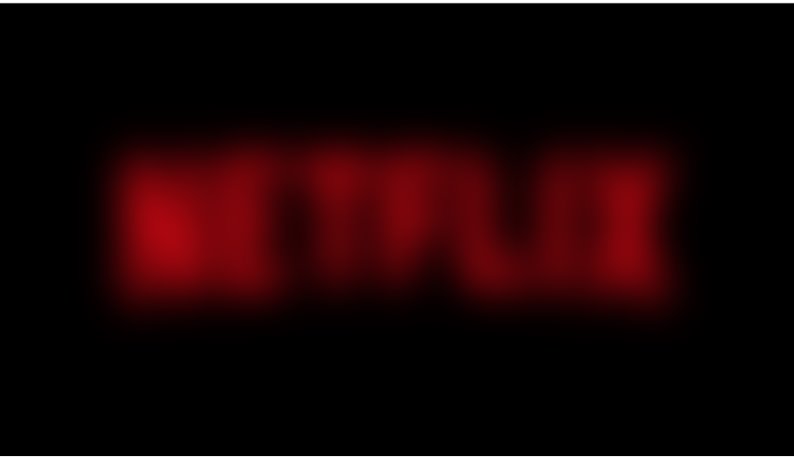 [Speaker Notes: Barvy, tvary, logo, název, claim, zvuk.]
Značka a její rozpoznatelnost
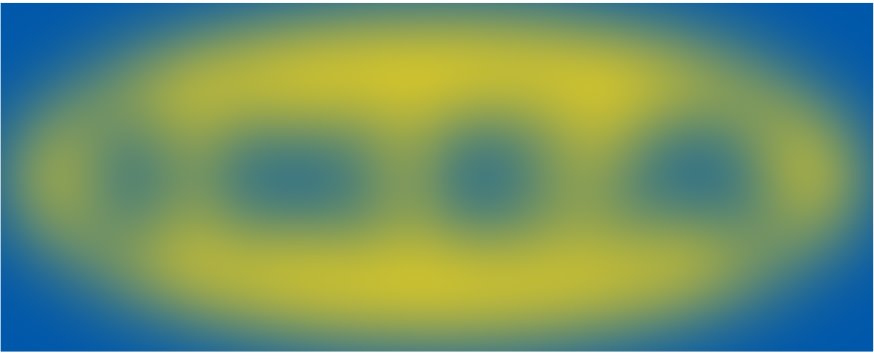 [Speaker Notes: Barvy, tvary, logo, název, claim, zvuk.]
Značka a její rozpoznatelnost
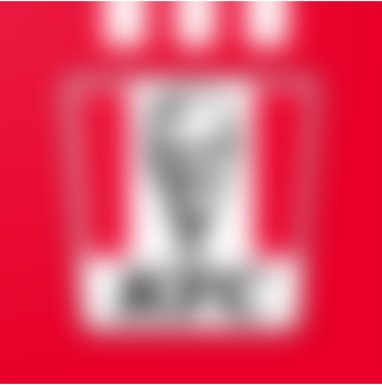 [Speaker Notes: Barvy, tvary, logo, název, claim, zvuk, symbol.]
Značka a její rozpoznatelnost
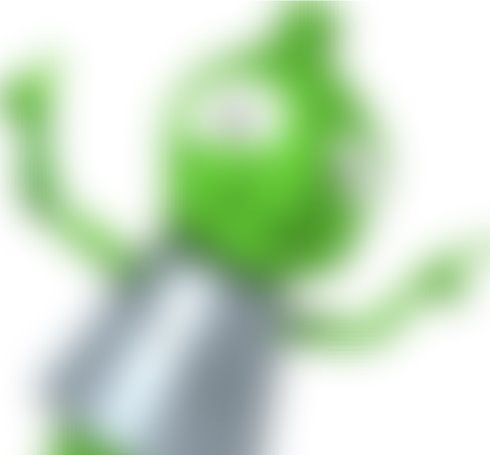 [Speaker Notes: Barvy, tvary, logo, název, claim, zvuk.]
Značka a její rozpoznatelnost
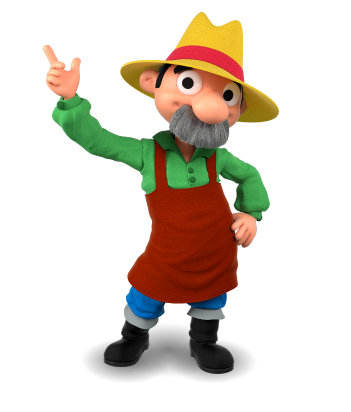 [Speaker Notes: Barvy, tvary, logo, název, claim, zvuk.]
Značka a její rozpoznatelnost
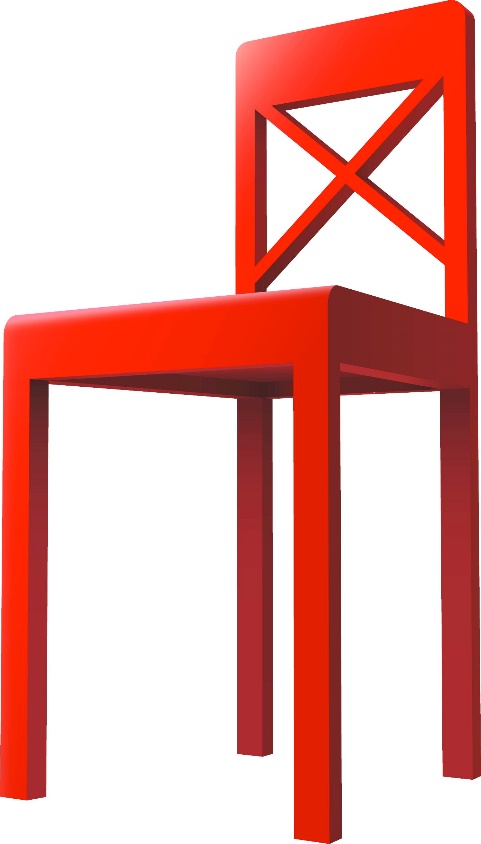 [Speaker Notes: Barvy, tvary, logo, název, claim, zvuk.]
Značka a její rozpoznatelnost
I banku můžete mít rádi.
[Speaker Notes: Barvy, tvary, logo, název, claim, zvuk.]
Značka a její rozpoznatelnost
Život je hořký…
[Speaker Notes: Barvy, tvary, logo, název, claim, zvuk.]
Vnímání značky - positioning
Jak můžeme vnímat značku?
Drahá, kvalitní, prémiová, odvážná, mladá…
[Speaker Notes: Barvy, tvary, logo, název, claim, zvuk.]
Co je to marketing?
Marketing

Doručení hodnoty zákazníkům za účelem zisku
[Speaker Notes: csvukrs]
Co je to marketing?
Jaký produkt?
Za jakou cenu?
Jak doručit?
Jak to celé sdělit…

Abychom uspokojili potřeby zákazníka?
[Speaker Notes: csvukrs]
Týmový úkol za 2 body
Diagnóza
Positioning
Kvalitativní výzkum
Produkt
Targeting
Kvantitativní výzkum
Strategie
Cena
Distribuce (Místo)
Taktika
Segmentace
Marketingová komunikace
[Speaker Notes: csvukrs]
Podmínky absolvování předmětu
60 % aktivní účast na seminářích
Průběžný test (5. 12.) 20b.
Individuální a týmové úkoly na seminářích 20b.
Kombinovaná zkouška 60b.
Konspekt a rozprava – Česká kniha max 15 bodů, AJ max 30
A (1)   	90 -  100 bodůB (1,5)  	80 -  89 bodůC (2)       	70 -  79 bodůD (2,5)    	65 -  69 bodůE (3)       	60 -  64 bodůF (4)        	0 - 59 bodů
[Speaker Notes: csvukrs]
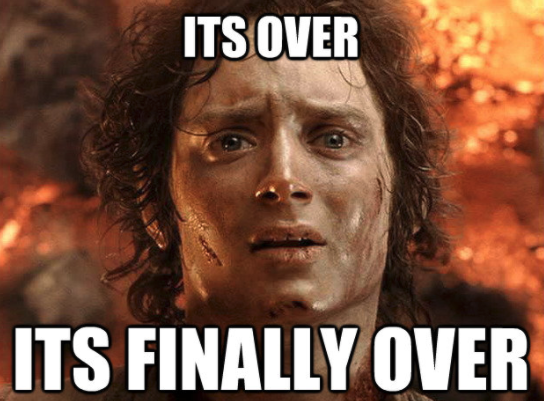